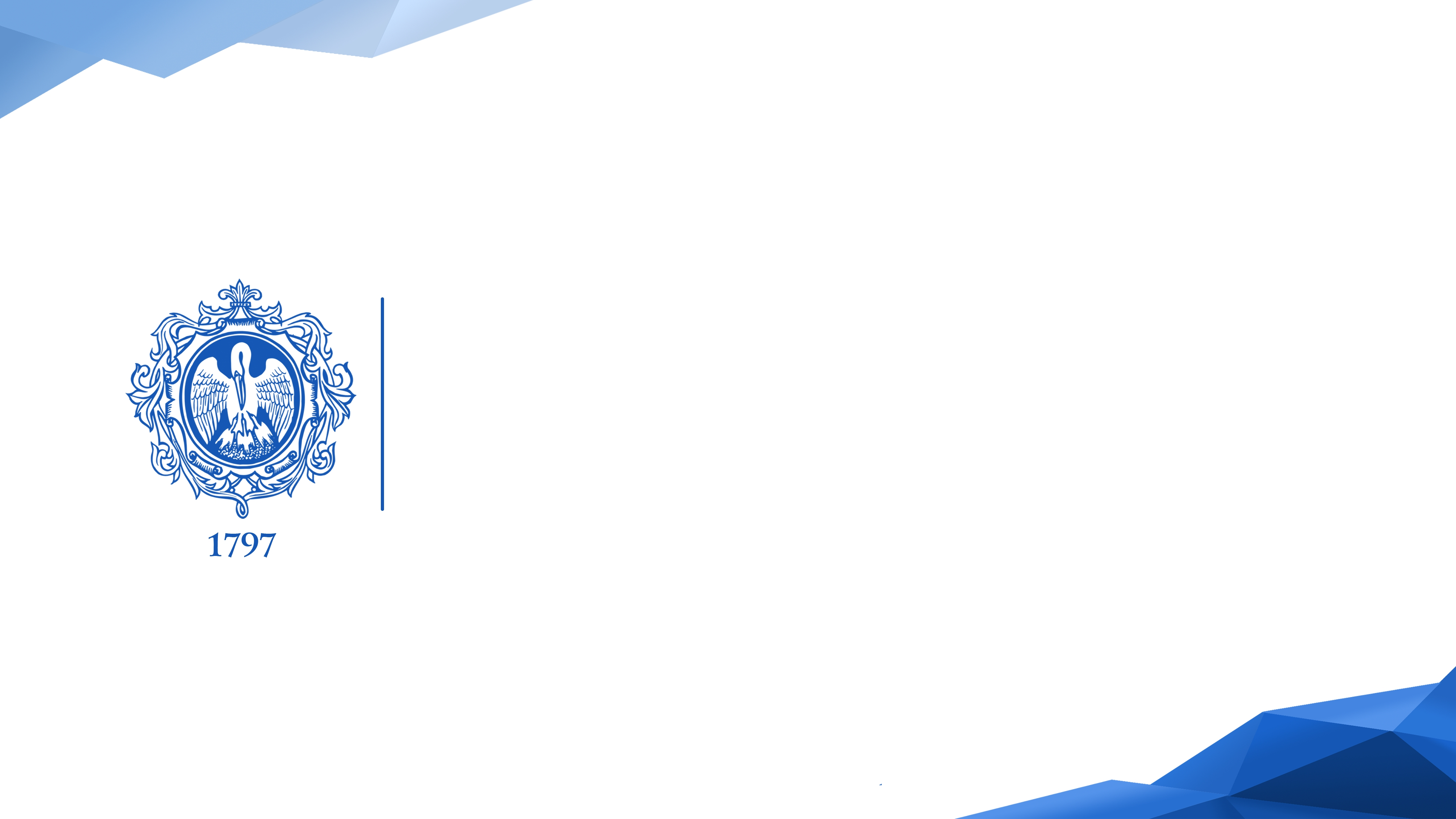 ПРОДЛЕНКА С ГЕРЦЕНОВСКИМ УНИВЕРСИТЕТОМ
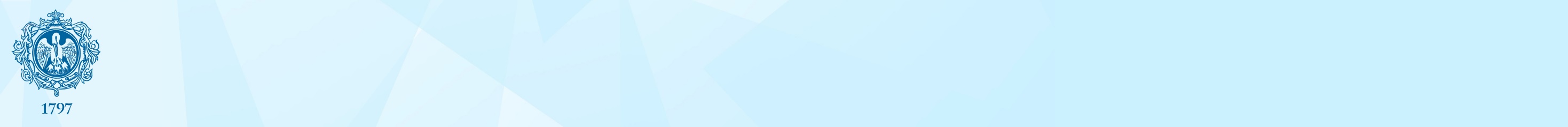 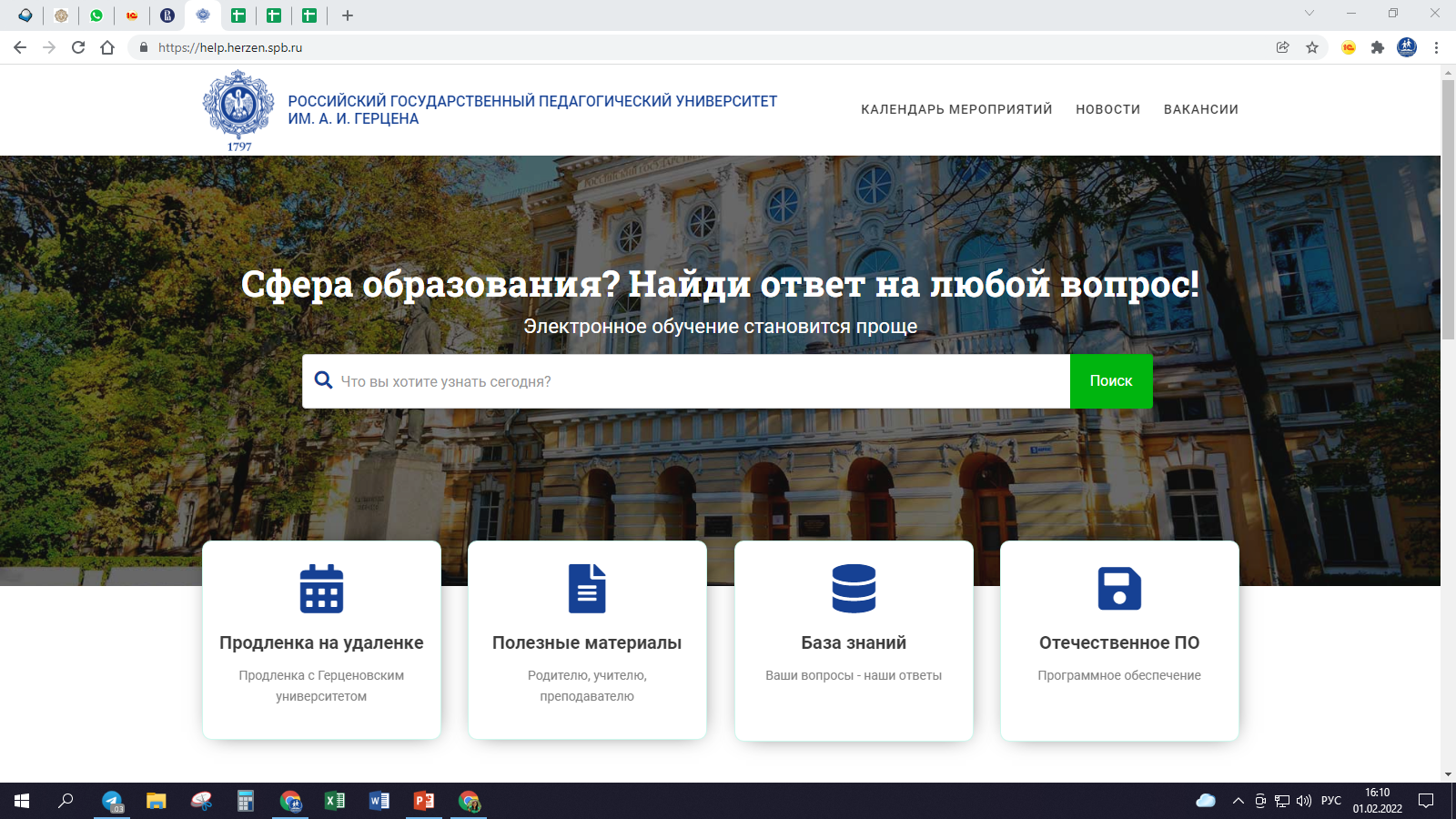 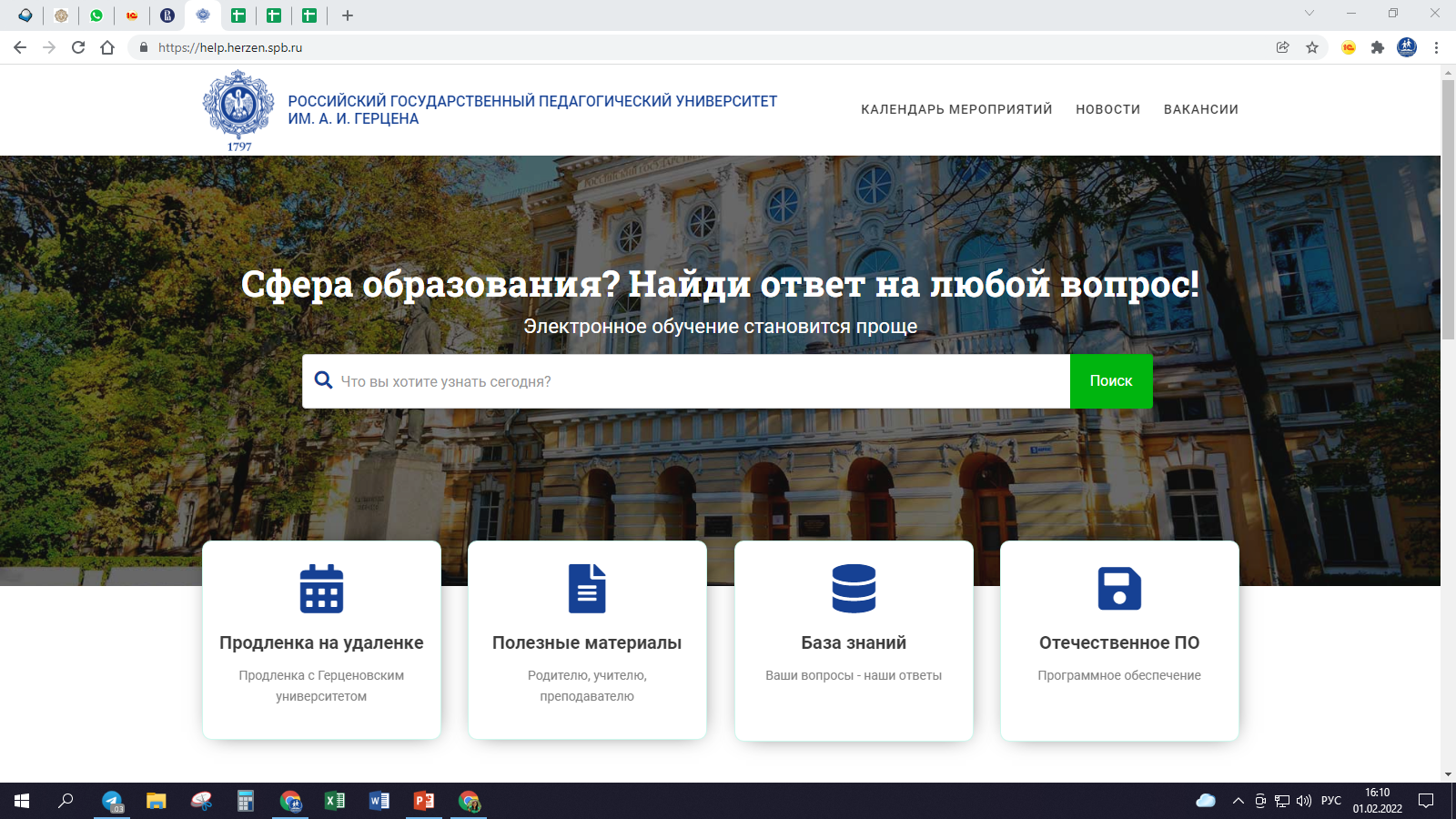 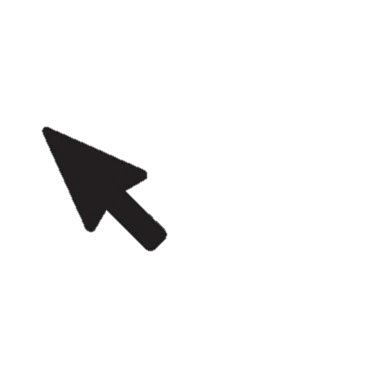 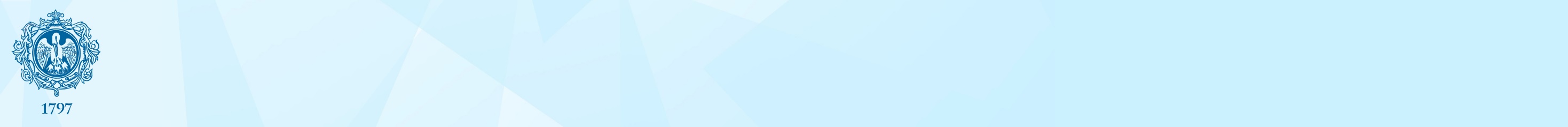 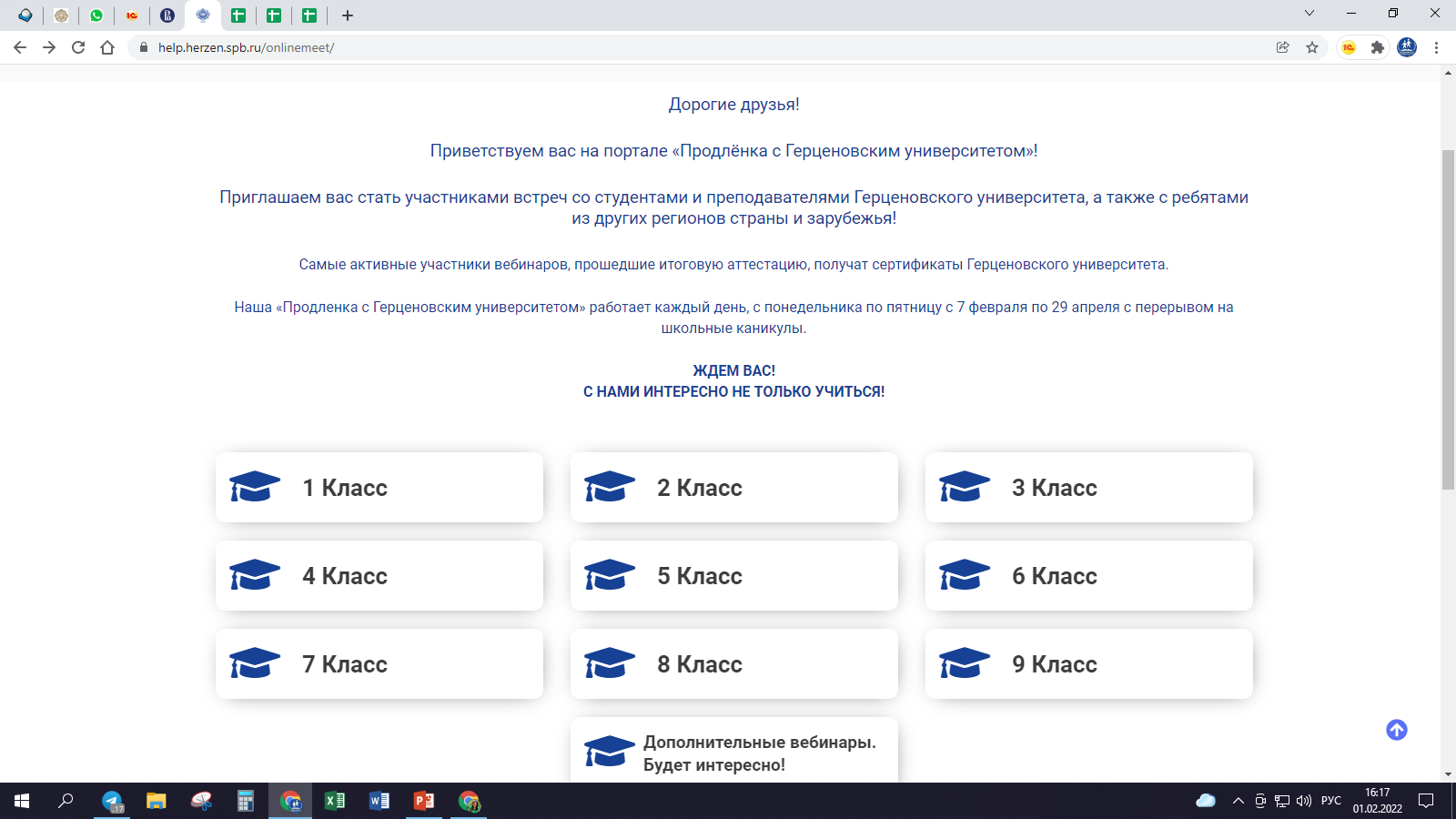 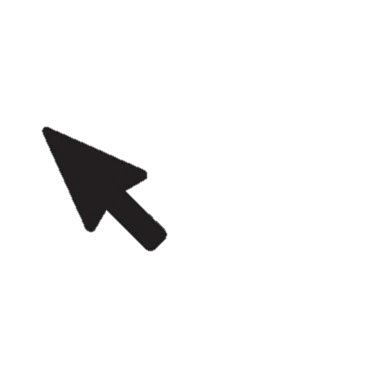 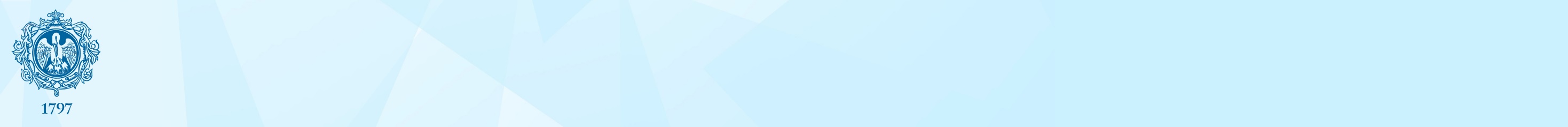 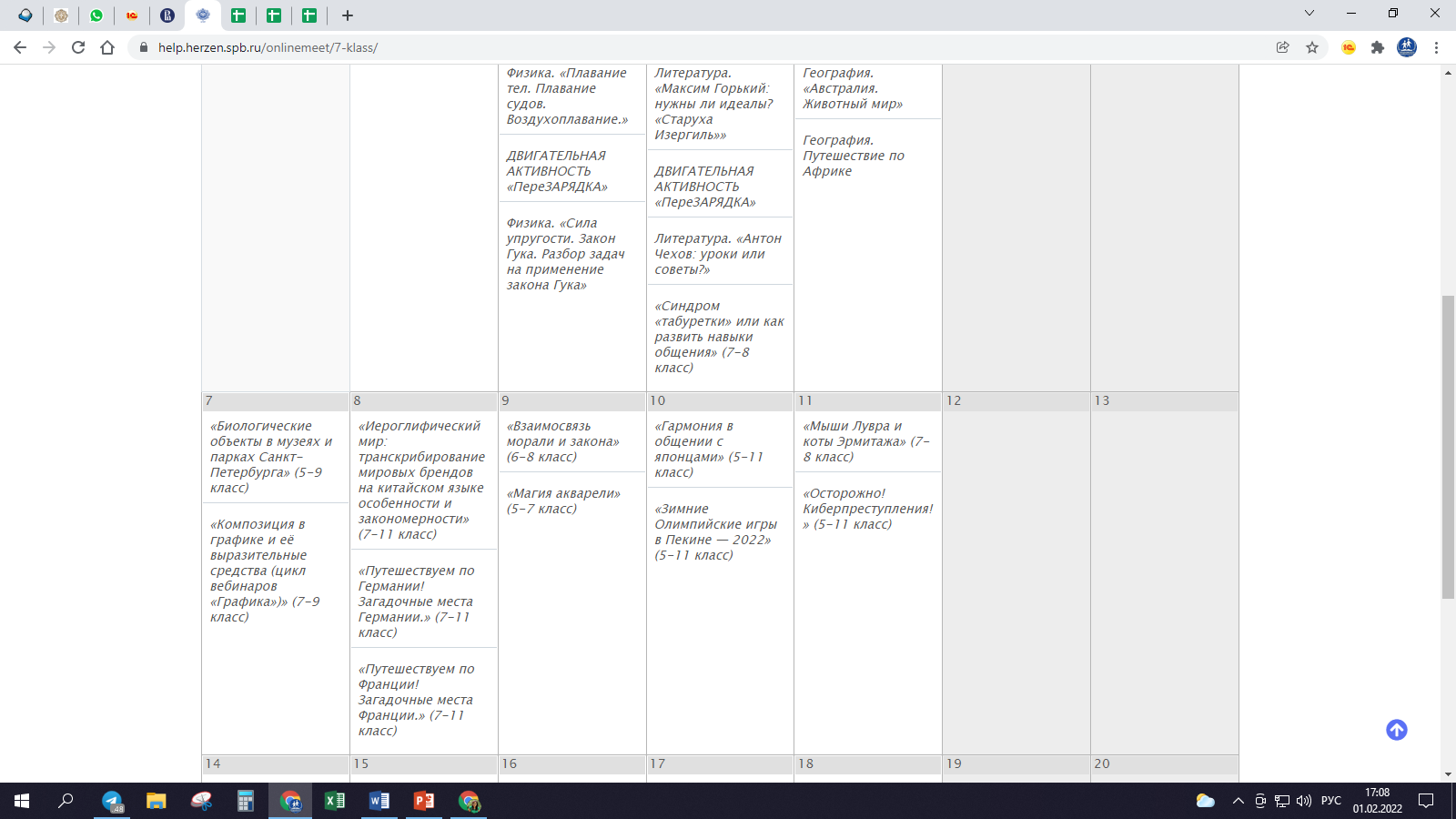 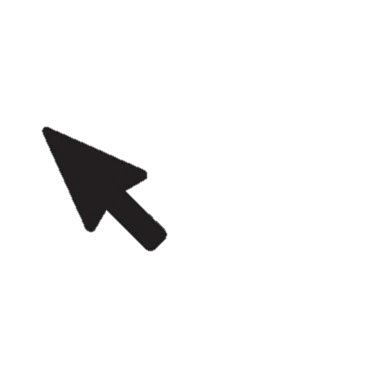 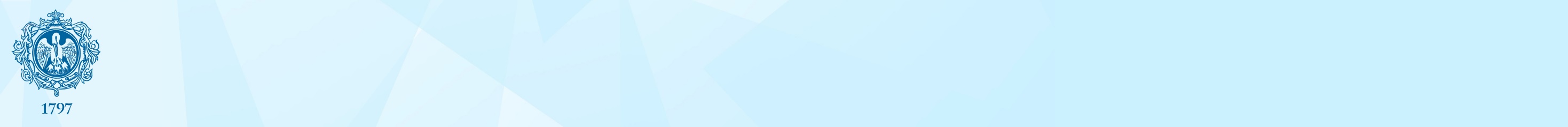 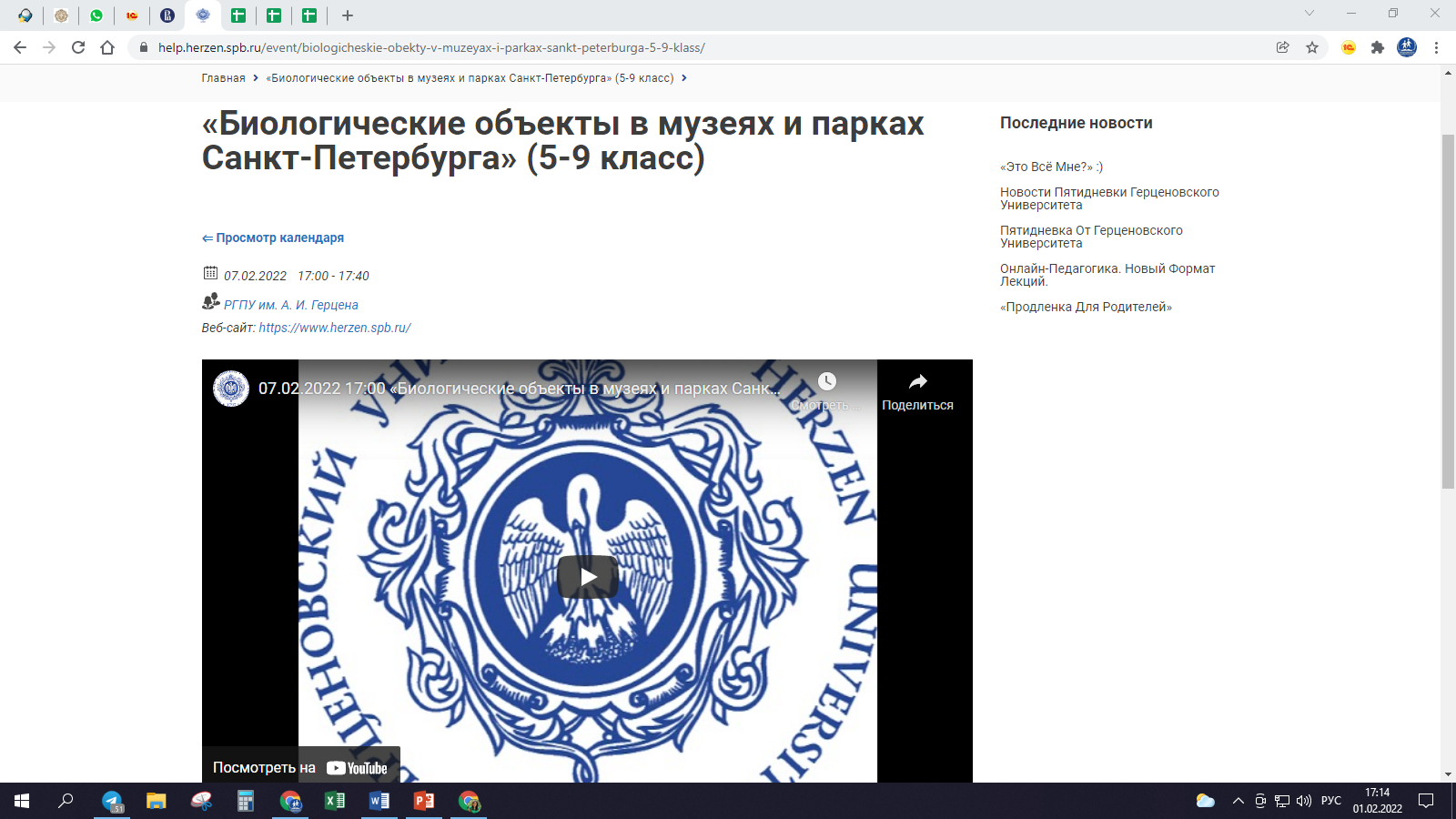 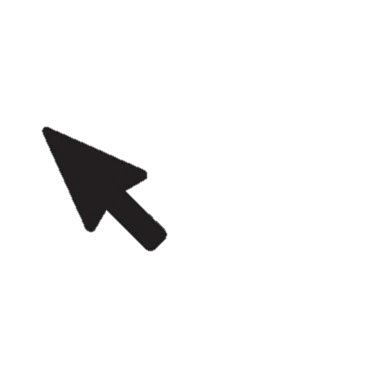 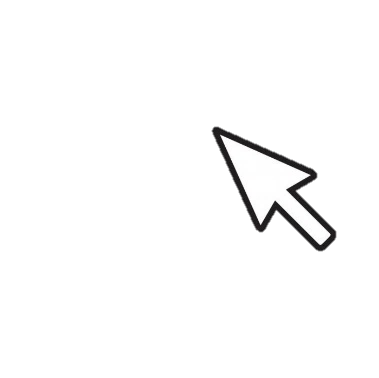 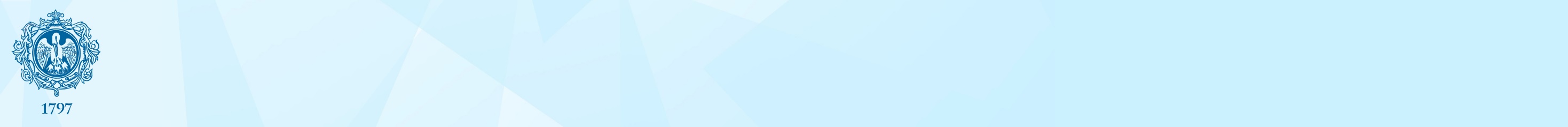 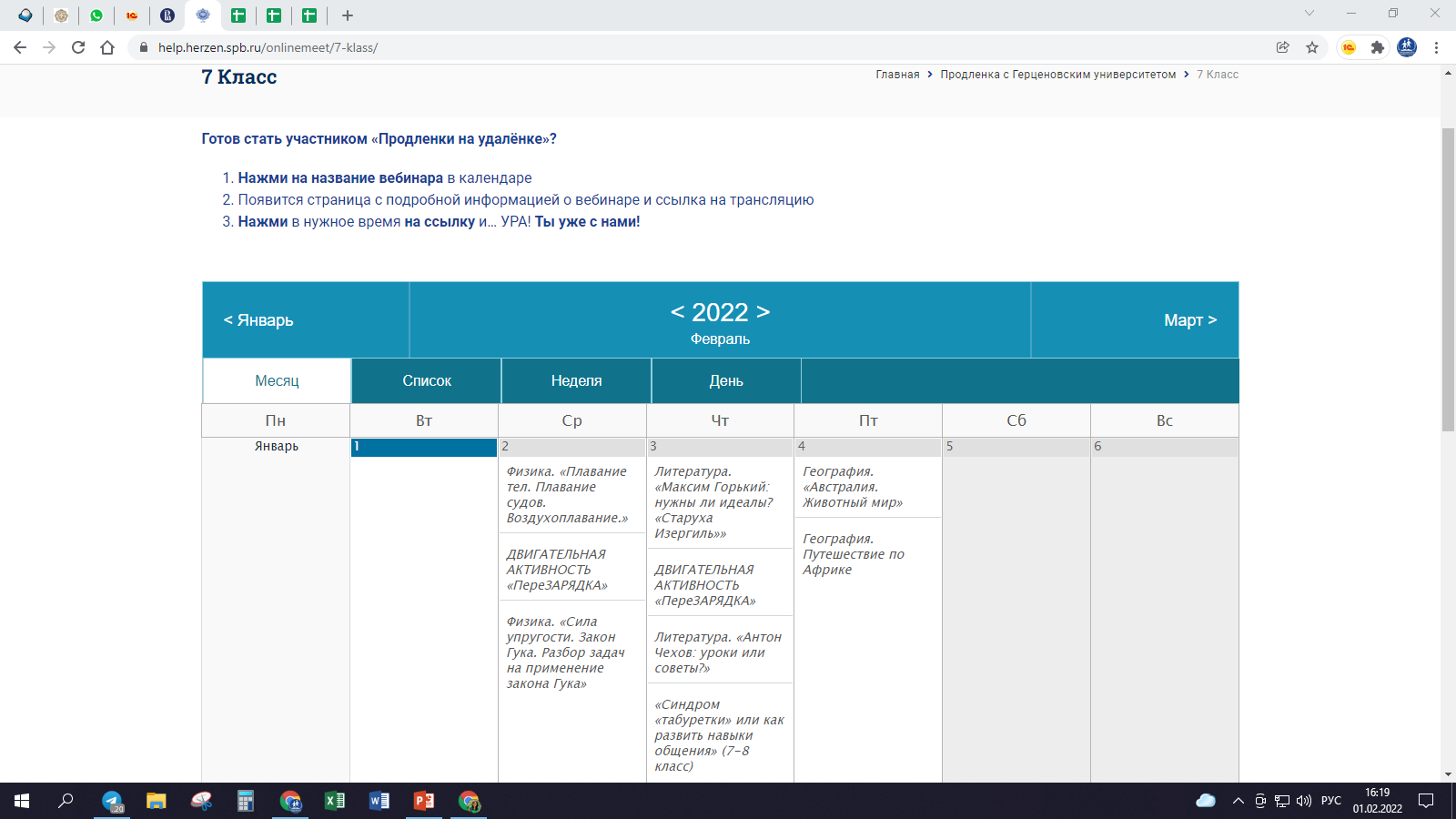 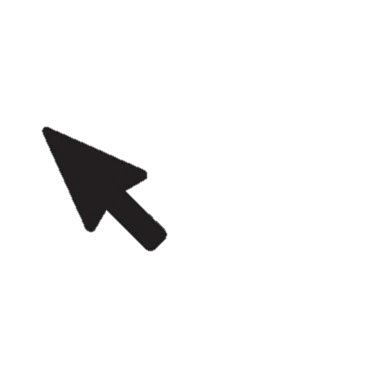 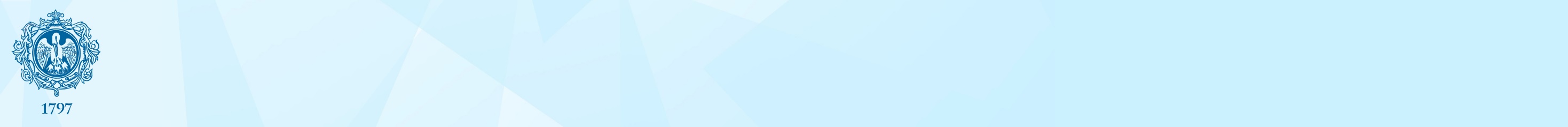 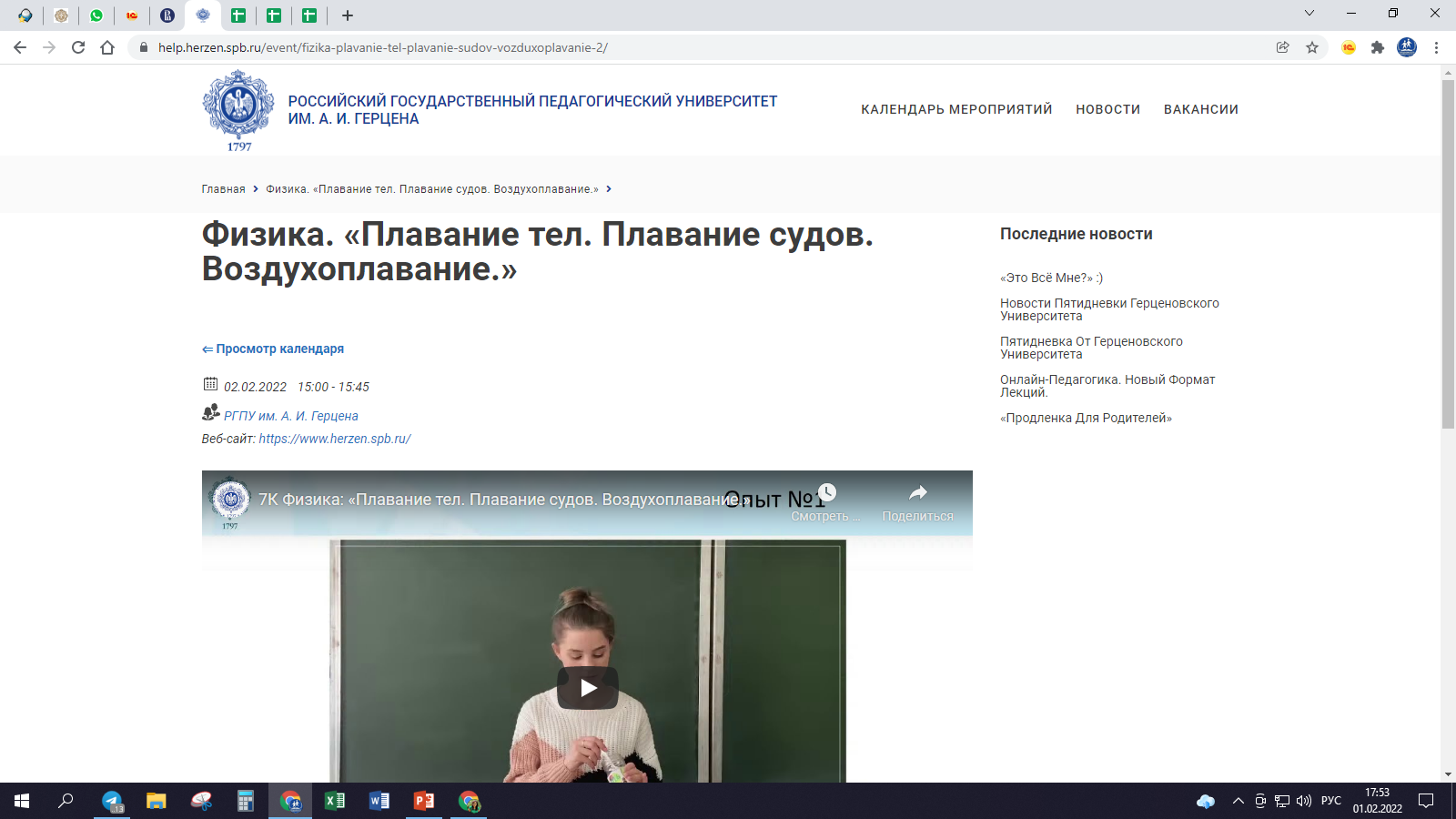 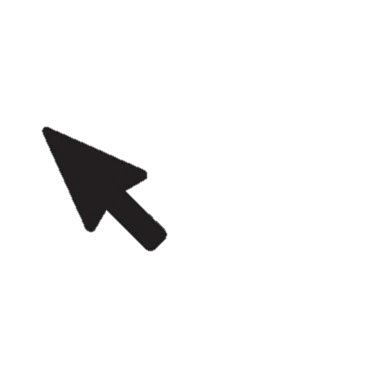 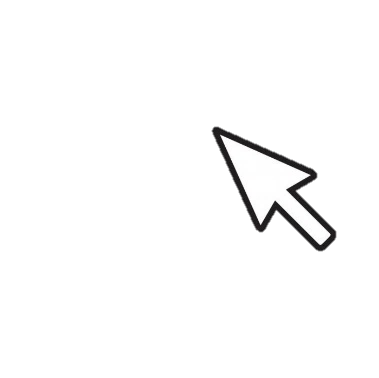 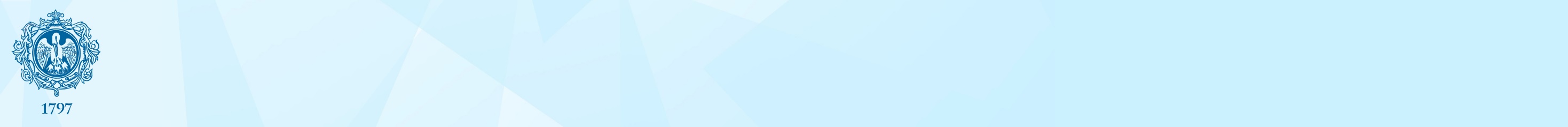 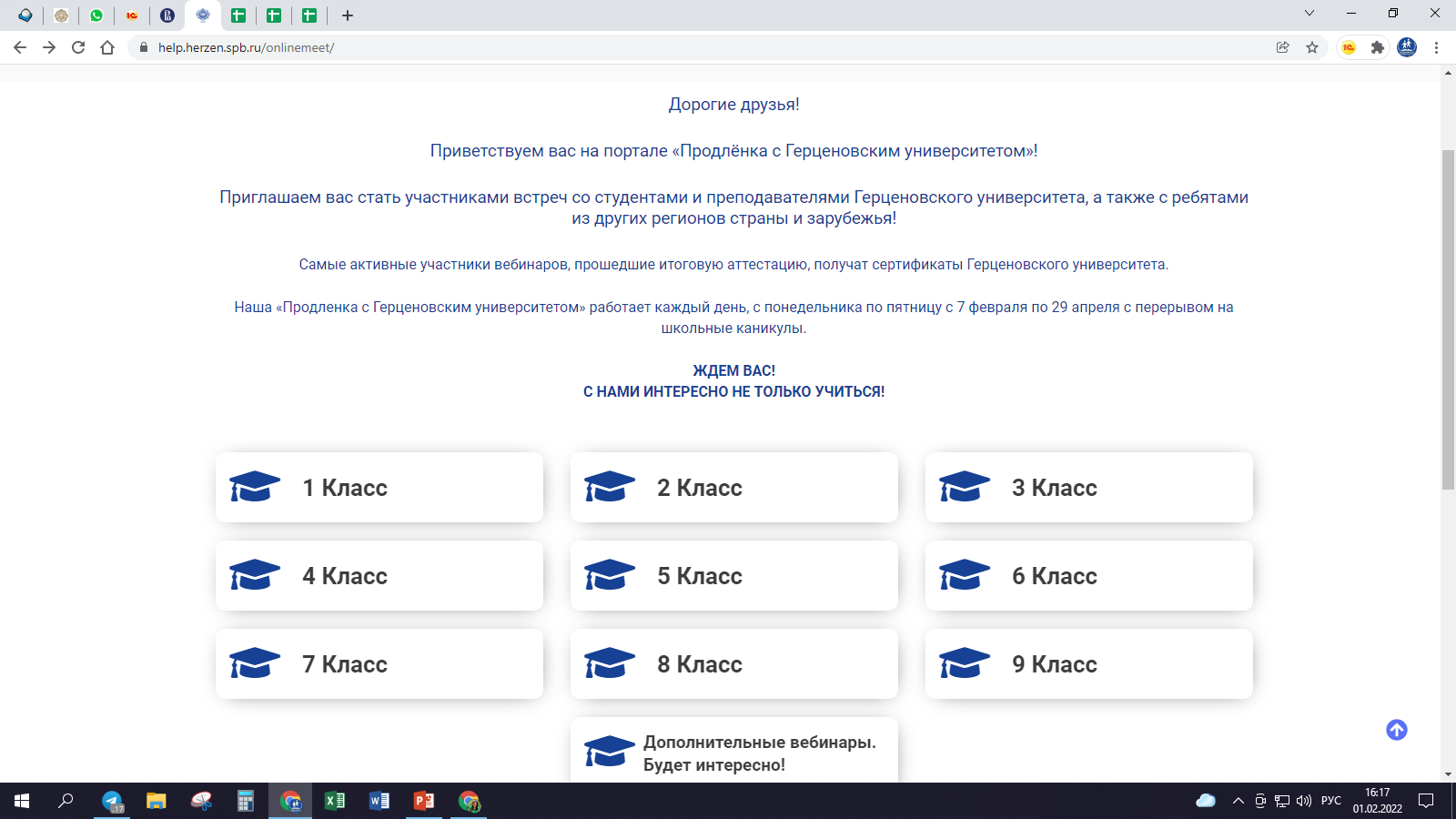 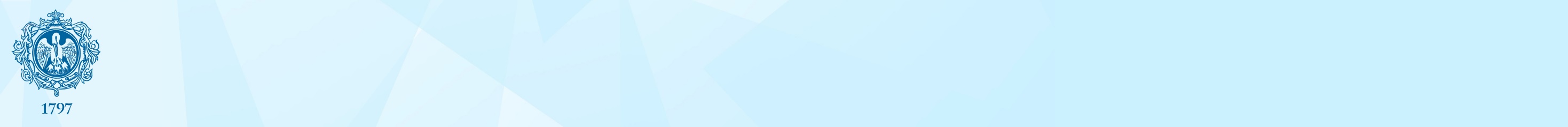 Контакты оргкомитета Проекта:

Осипова Влада Дмитриевна, 8 (812) 643-77-67, доб.н. 26-36
Сидненко Елена Вадимовна, 8 (812) 643-77-67, доб.н. 26-35

E-mail: prodlenka@herzen.spb.ru